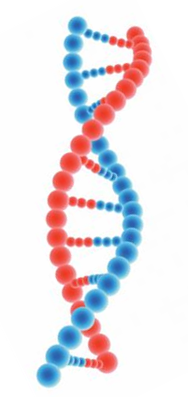 نظرية التطور وأصل الأنسان
امل سمير الرفاعي
كلية العلوم-المستوي الاول-علوم طبيعية
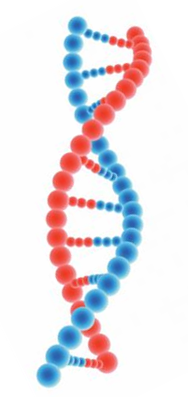 مفهوم نظرية التطور.
تاريخ نظرية التطور.
التشابه بين الانسان و القردة.
فكرة السوبر مان.
انسان المستقبل.
النقد الموّجه لنظرية التطور.
الدين ونظرية التطور وأصل الانسان.
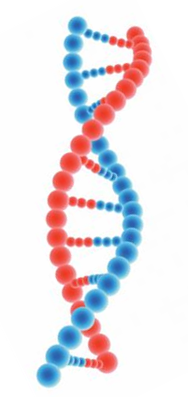 مفهوم نظرية التطور
تتلخص نظرية التطور في ان الحيوان والنبات علي تعدد انواعهما والتي تبلغ الآلاف نشأت في الأصل من نوع واحد, وأن الجماد بما فيه من ذرات يرجع لأصل واحد.
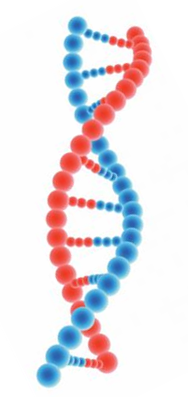 تاريخ نظرية التطور
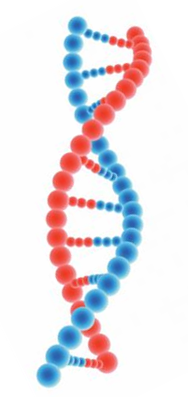 الاغريق
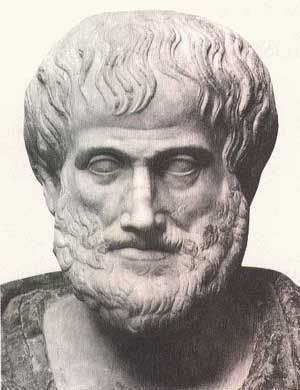 ارسطو:
اشار الي أن أصل الحياة في النباتات انها نشأت قبل الحيوانات.

لوكريتيوس:
كان يقول أن التحول هو سنة الكون, وأن الانسان كان وحش هذبته المدنية.
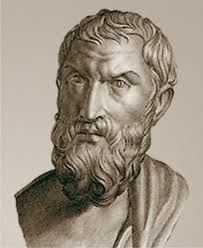 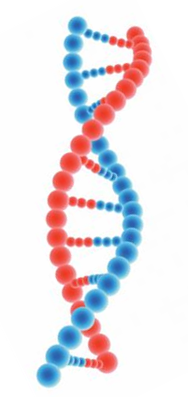 العرب
لمّح العرب الي نظرية التطور, فكان الكيميائيون يقولون بتطور العناصر وامكانية تحويل معدن رخيص الي معدن نفيس.
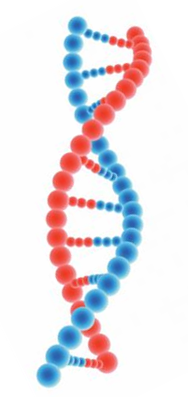 ابن طفيل:
لخص رأي المشارقة ووضعه في قصة ”حي بن يقظان“.
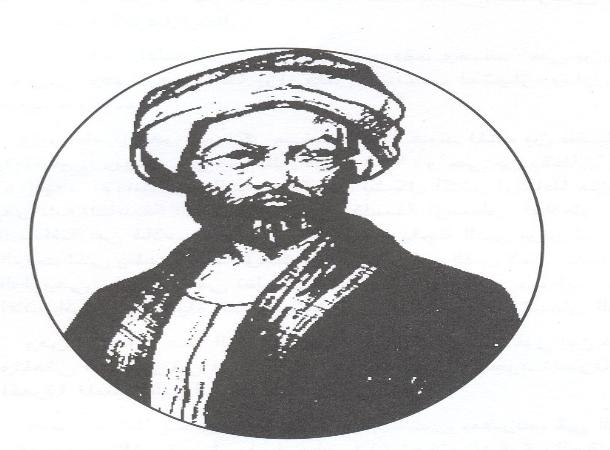 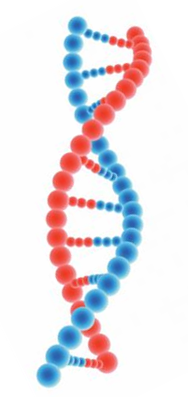 القزويني:
”المعادن متصلة أولها وآخرها بالنبات والنبات متصل أوله بالمعادن وآخره بالحيوان والحيوان متصل أوله بالنبات وآخره بالانسان, والنفوس الانسانية متصلة, أولها بالحيوان وآخرها بالنفوس الملكية“ - كتاب عجائب المخلوقات -
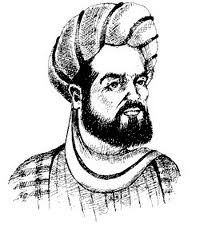 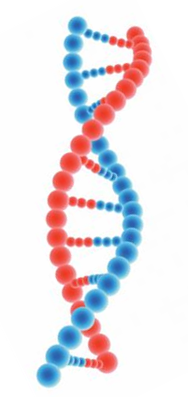 ابن مسكوية:
قال عن مراتب الانسان ” مراتب القرود وأشباهها من الحيوان الذي قارب الانسان في خلقته الانسانية وليس بينها الا اليسير الذي اذا تجاوزه صار انساناً “ - كتاب الفوز الأصغر -
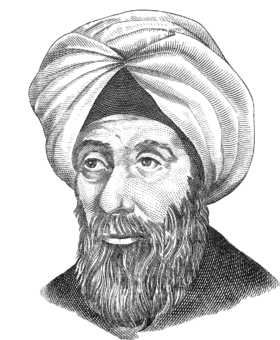 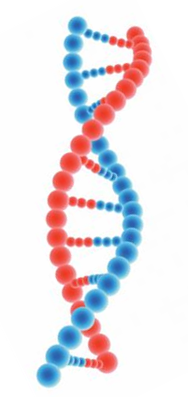 علماء العصر الحديث
لامارك :
- جميع انواع النباتات والحيوانات نشأت من أصول قديمة.
- اذا عاش الحيّ في وسط جديد اعتاد عادات جديدة تصبح خصال يرثها ابناؤه عنه و يأتي نسل بعيد يجتمع فيه الصفات الجديدة فتنشأ أنواع جديدة.
داروين:
- وضع كتاب أصل الأنواع وقال بأن تنازع البقاء أكبر عامل يؤدي لأنقراض بعض الأنواع وبقاء بعضها فيما يعرف بالأنتخاب الطبيعي.
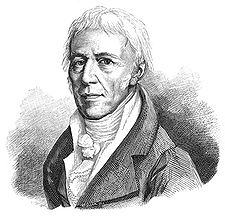 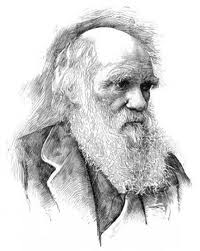 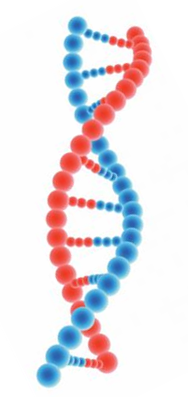 التشابه بين الانسان و القردة
قردة دنيا
قردة عليا
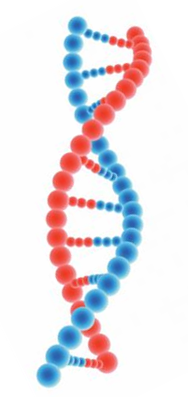 القردة العليا
الجبون.
الأورانج اوتان.
الشامبانزي.
الغوريلا.
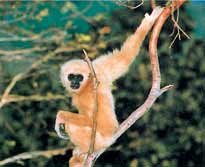 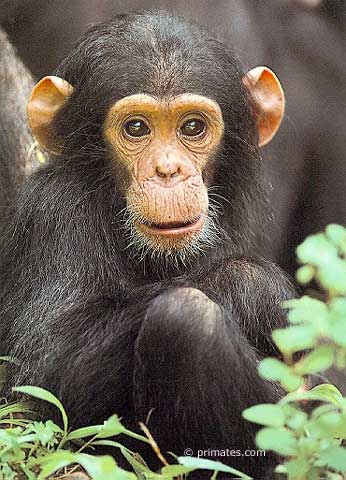 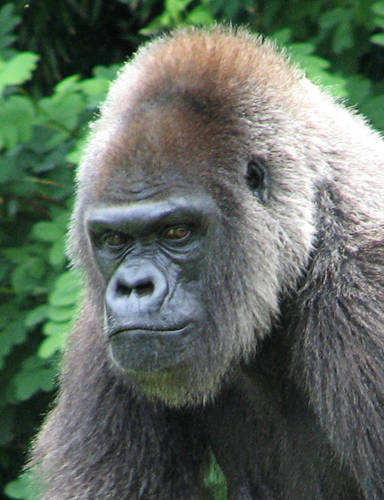 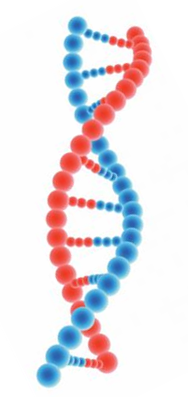 الجبون
ليس له ذَنَب, ورأسه ووجهه يشبهوا الانسان.
ترتيب أسناه مثل ترتيب أسنان الانسان.
حنجرته تشبه حنجرة الانسان.
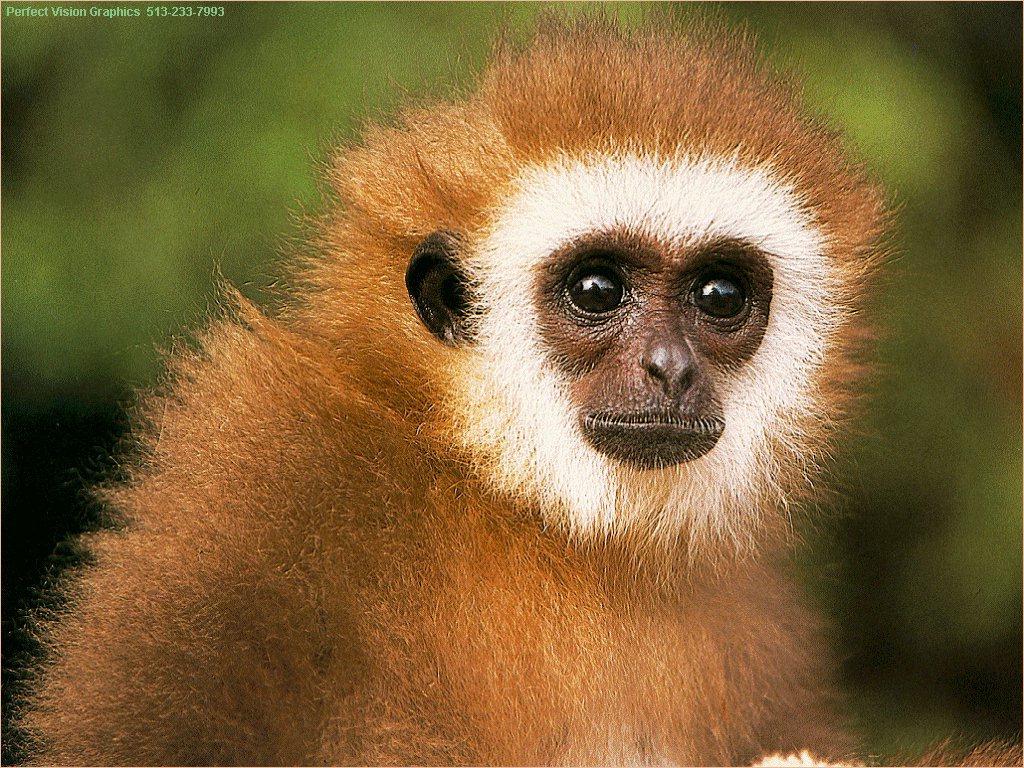 http://animals.timduru.org/dirlist/monkey/PVWild12-Monkey-FaceCloseup.jpg
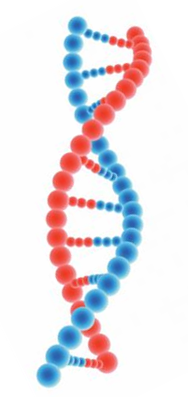 الأورانج أوتان
يشبه الانسان في صغرأكثر مما يشبهه عندما يتقدم به السن.
أطفاله تكاد تكون أطفال بشرية, تضحك وتبكي.
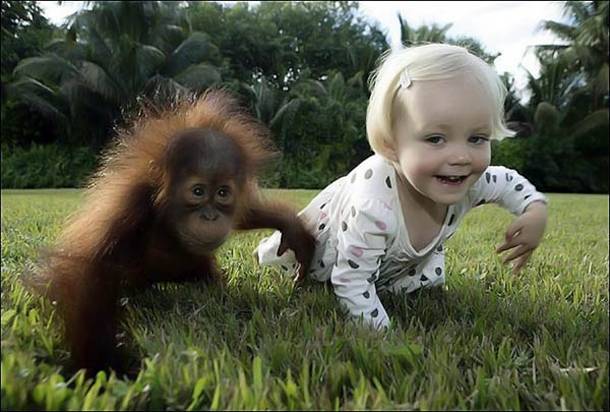 http://webistique.com/les-75-plus-belles-photos-d-animaux-de-2008/bebe-orang-outan-et-enfant/
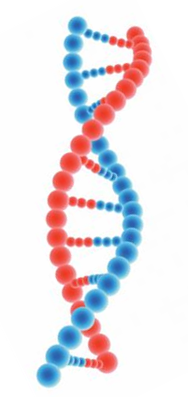 الشامبانزي
أصغر جسماً من الأورانج أوتان.
طوله يتراوح بين 130-160 سم.
مُحب للعب وفيه شيء من الخبث.
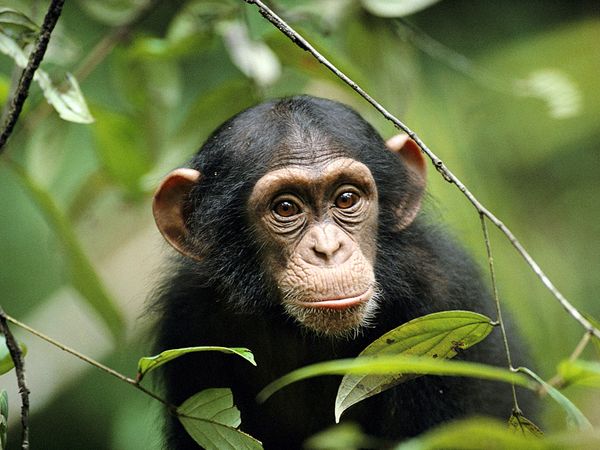 http://images.nationalgeographic.com/wpf/media-live/photos/000/007/cache/young-chimp_763_600x450.jpg
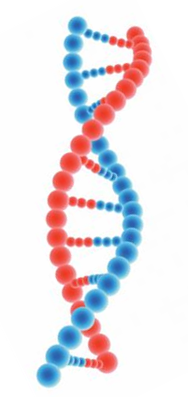 الغوريلا
اكبر القردة جسم.
تركيب يده أقرب أيادي القردة للانسان بخلاف الابهام.
يعيش في عائلات وهناك نوع من الأحترام للغوريلات الكبيرة في السن.
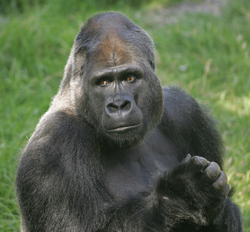 http://pin.primate.wisc.edu/fs/sheets/images/235med.jpg
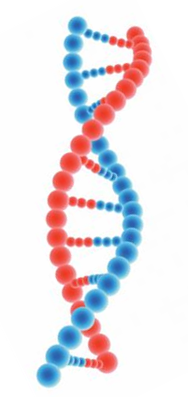 الحمض النووي DNA
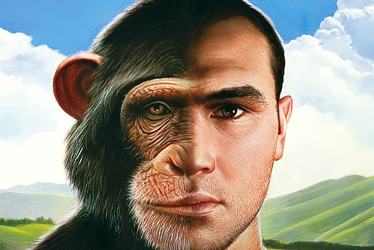 http://karmajello.com/postcont/2012/03/monkey-human-similar-brain.jpg
96%
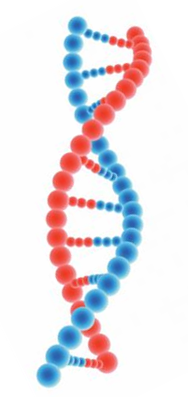 رأي داروين في التشابه بين الأنسان والقرد
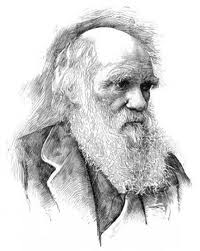 الفرق بين القردة الدنيا والعليا أكبر من الفرق بينها وبين الأنسان.
ارنست هيكل هو من قال بان الانسان أصله قرد.
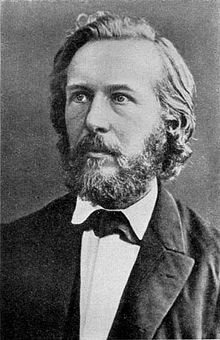 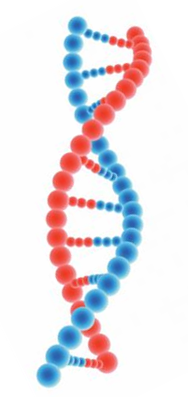 فكرة السوبر مان
علم اليوجينية: 
اصلاح ذرية الانسان بأساليب صناعية بهدف الوصول به الي أقصي درجة من الرقي.

فكر العلماء في انشاء انسان أرقي نسبته الينا كنسبتنا الا القرود (السوبرمان).
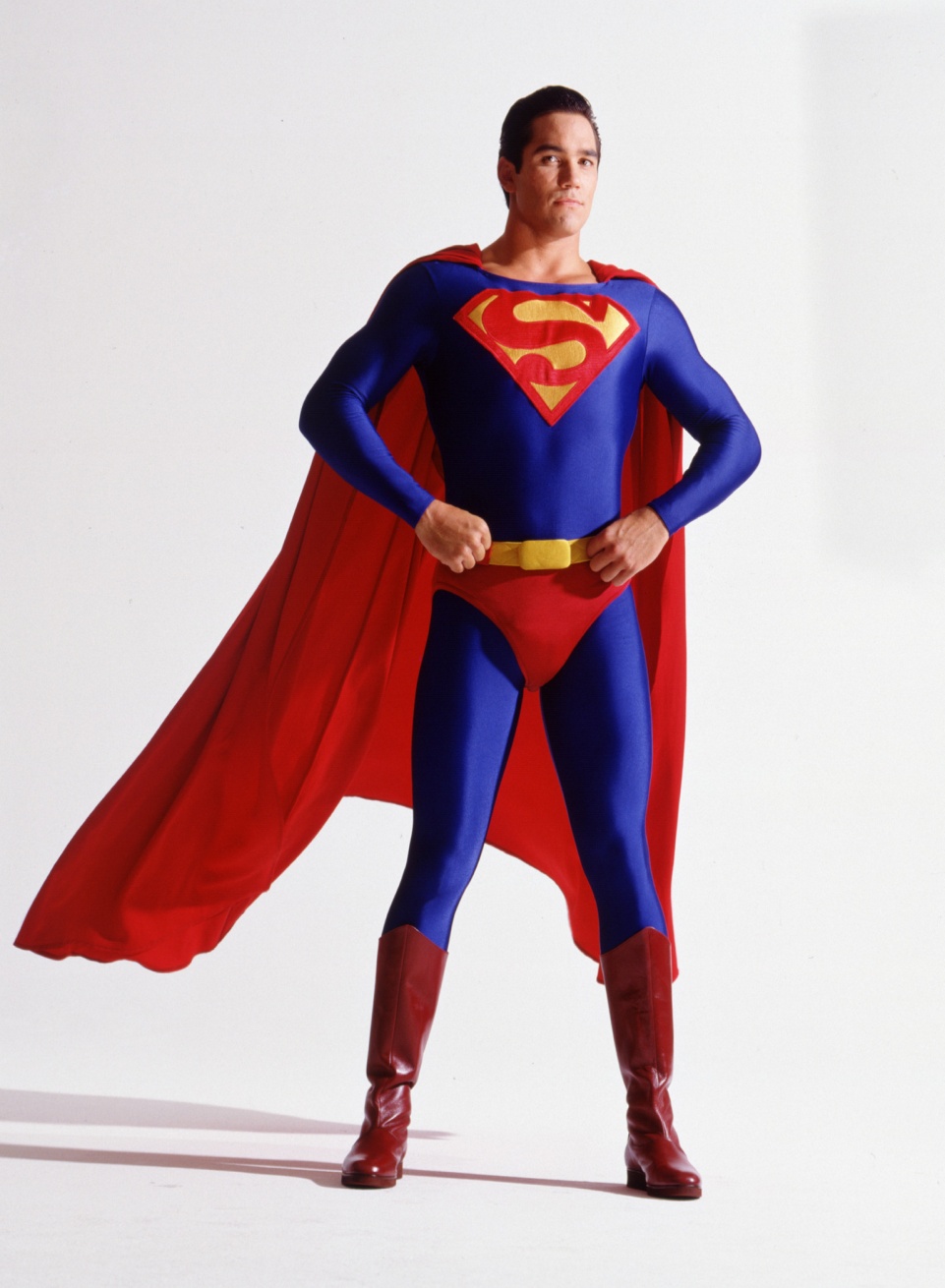 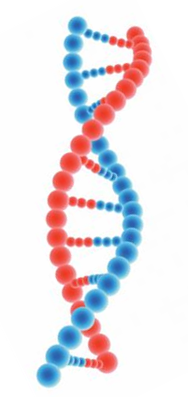 انسان المستقبل
دماغ ذو تجويف أكبر مع صغر الفكين.
زوال أصابع القدمين بعد زوال الأظافر.
نقص في حاسة الشم واللمس ويزداد النظر قوة.
ربما تزول المعدة والقولون.
صلع لكل من المرأة والرجل.
قصر في القامة وزيادة في قوة الفقرات.
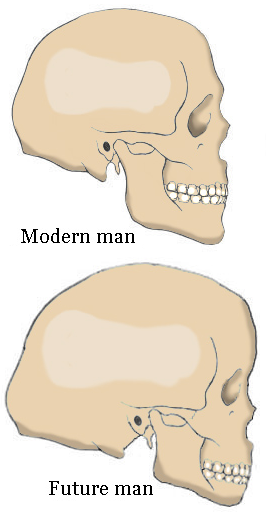 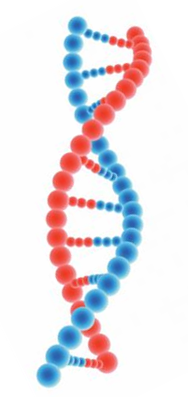 اذا كانت الدودة تطورت وصارت قرد والقرد تطور وصار انسان فلماذا توقف عند هذا الحد ؟؟؟؟؟؟!!!!!!!!!
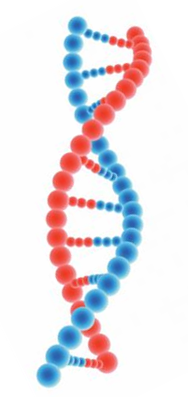 انتقاد العلماء للنظرية التطور
جان روستان: (لا يمكن ان تكون هفوات الوراثة والاصطفاء الطبيعي حتى بفضل المدة الطويلة أن تصنع هذا العالم الحي مع كل ما فيه من جمال في التكوين، ومؤهلات عجيبة).
http://www.youtube.com/watch?v=WfYYa-hKgc4
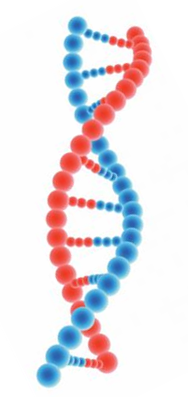 الدين ونظرية التطور وأصل الأنسان
اولا موقف الكنيسة من الدارونية:
رفضتها رفض تام لتمسكها بأن كل نوع خُلق علي حِدا.
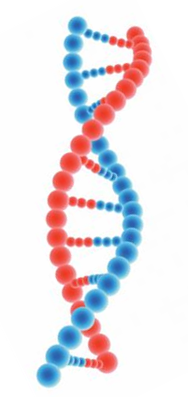 الدين ونظرية التطور وأصل الأنسان
موقف الاسلام من الدارونية:
(اللَّهُ خَالِقُ كُلِّ شَيْءٍ وَهُوَ عَلَى كُلِّ شَيْءٍ وَكِيلٌ) الزمر (62)
 (إِنَّا كُلَّ شَيْءٍ خَلَقْنَاهُ بِقَدَرٍ)القمر(49)
موقف الاسلام من أصل الانسان :
(وَلَقَدْ كَرَّمْنَا بَنِي آدَمَ وَحَمَلْنَاهُمْ فِي الْبَرِّ وَالْبَحْرِ وَرَزَقْنَاهُمْ مِنَ الطَّيِّبَاتِ وَفَضَّلْنَاهُمْ عَلَى كَثِيرٍ مِمَّنْ خَلَقْنَا تَفْضِيلًا)الاسراء(70)
 (لَقَدْ خَلَقْنَا الْإِنسَانَ فِي أَحْسَنِ تَقْوِيمٍ) التين(4)
موقف الاسلام من البحث في بداية الخلق:
 (قُلْ سِيرُوا فِي الأَرْضِ فَانْظُرُوا كَيْفَ بَدَأَ الْخَلْقَ)العنكبوت(20)
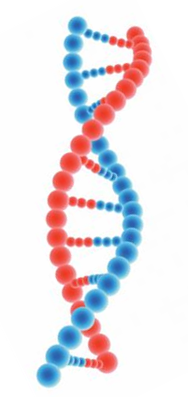 المراجع
http://news.nationalgeographic.com/news/2005/08/0831_050831_chimp_genes.html
http://taseel.com/display/pub/default.aspx?id=2596&mot=1
http://www.stjosephsyriaccc.com/index.php?option=com_content&view=article&id=127:2010-08-25-17-44-05&catid=37:mixnews
كتاب نظرية التطور وأصل الانسان – سلامة موسي.
قصة حي بن يقظان – ابن طفيل.
كتاب عجائب المخلوقات – القزويني.
كتاب الفوز الأصغر – ابن مسكوية.
سورة الزمر، الآية: (62).
سورة القمر، الآية: (49).
سورة الإسراء، الآية: (70).
سورة التين، الآية: (4).
سورة العنكبوت, الآية :(20).